Φυσική Αγωγή-Εξ’ αποστάσεως μάθημα Δημοτικό Σχολείο Ελάτειας Μανιώτη Μόρφω
Φυσική κατάσταση

Αερόβια άσκηση
Τι είναι η καλή φυσική κατάσταση για την υγεία
Είναι η ικανότητα των ατόμων να ανταποκρίνονται στις απαιτήσεις του περιβάλλοντος. Όταν κατορθώνεις να ανταποκρίνεσαι σε όλες τις υποχρεώσεις σου και σε όλες τις δραστηριότητες χωρίς να κουράζεσαι και συνεχίζεις να έχεις ενέργεια για έκτακτες απαιτήσεις, τότε η φυσική σου κατάσταση για υγεία είναι σε καλό επίπεδο
Βλέπε μερικά παραδείγματα:
Αερόβια άσκηση και υγεία
Με τον όρο αερόβια άσκηση εννοούμε κάθε μορφή άσκησης σχετικά χαμηλή σε ένταση και μεγάλη σε διάρκεια, κατά την οποία ασκούνται μεγάλες μυϊκές ομάδες
Αυτή η μορφή άσκησης, όταν γίνεται συστηματικά, ενδυναμώνει το καρδιοαναπνευστικό σύστημα και αναπτύσσει την αντοχή.
Τέτοιες μορφές άσκησης που γίνονται με χαμηλή ένταση και μεγάλη διάρκεια είναι ιδιαίτερα το κολύμπι, το περπάτημα, το τρέξιμο, το ποδήλατο κ.λπ.
Δραστηριότητες αερόβιες για φυσική κατάσταση
Δραστηριότητες αερόβιες για φυσική κατάσταση
Το τρέξιμο η πιο διαχρονική αερόβια άσκηση
Κολύμβηση
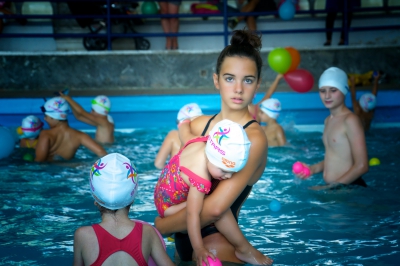 Περπάτημα
Αερόβια άσκηση στο σπίτι
Αερόβια άσκηση στο σπίτι
Δραστηριότητες αερόβιες για φυσική κατάσταση
Γιατί είναι σημαντική η αερόβια άσκηση για την υγεία μας
Τα άτομα που γυμνάζονται προσέχουν περισσότερο τη διατροφή τους, μειώνουν το ποσοστό του σωματικού λίπους λόγω κατανάλωσης θερμίδων και έχουν λιγότερες πιθανότητες να αναπτύξουν παχυσαρκία
Οι πιθανότητες για καρδιοπάθειες είναι διπλάσιες σε αυτούς που δε γυμνάζονται σε σχέση με αυτούς που γυμνάζονται. Η αερόβια άσκηση βελτιώνει τη λειτουργία του κυκλοφορικού συστήματος, δυναμώνει τους καρδιακούς μύες και μειώνει τον κίνδυνο καρδιαγγειακών νοσημάτων.
Γιατί είναι σημαντική η αερόβια άσκηση για την υγεία μας
Η συστηματική αερόβια άσκηση ρυθμίζει καλύτερα το σάκχαρο στο αίμα. 
Η συστηματική άσκηση αυξάνει τα επίπεδα της «καλής» χοληστερίνης (HDL). 
Η συστηματική άσκηση αυξάνει τη διάρκεια ζωής σε σχέση με το μέσο όρο ζωής. 
Τα άτομα που δε γυμνάζονται αρκετά έχουν περισσότερες πιθανότητες για υπέρταση σε σχέση με τα άτομα που γυμνάζονται συστηματικά.
Σχέση φυσικής κατάστασης και υγείας
Φυσική κατάσταση είναι η ικανότητα του σώματός σου να αντιμετωπίζει με επιτυχία τις απαιτήσεις της καθημερινής ζωής.
Δείκτες της καλής φυσικής κατάστασης είναι:
Αντοχή είναι η ικανότητα του σώματος να εργάζεται για μεγάλες χρονικές περιόδους χωρίς να κουράζεται. Είναι συνδυασμός καρδιοαναπνευστικής αντοχής και μυϊκής δύναμης. 
Δύναμη είναι η ικανότητα ενός μυός ή ομάδας μυών να παράγουν έργο. 
Ευλυγισία ή ευκαμψία είναι το εύρος κίνησης μιας άρθρωσης
Ταχύτητα είναι η ικανότητα να κινείς το σώμα σου ή μέρος αυτού γρήγορα.
 Σύνθεση σώματος είναι το ποσοστό λίπους και άλιπης μάζας του σώματός σου. Το σωματικό λίπος δεν πρέπει να είναι πάρα πολύ ή πολύ λίγο.
Δείκτες της καλής φυσικής κατάστασης
Σχέση φυσικής κατάστασης και υγείας
Χρειάζεσαι ένα ελάχιστο επίπεδο φυσικής κατάστασης σε κάθε κατηγορία. 
Το επίπεδο που χρειάζεσαι εξαρτάται από τις απαιτήσεις του περιβάλλοντος που ζεις. 
Οι αθλητές χρειάζονται υψηλότερο επίπεδο φυσικής κατάστασης από τους άλλους ανθρώπους.
Ενότητα στην ψηφιακή τάξη
Να σας υπενθυμίσω την ενότητα της εβδομάδας
Μαθαίνουμε σπίτι-Ε΄ΣΤ΄ -Αερόβια ικανότητα στο σπίτι, ΕΡΤ
https://webtv.ert.gr/mathainoume-sto-spiti/e-st-taxi-fysiki-agogi-aerovia-ikanotita-sto-spiti/
Μιλήσαμε λοιπόν για τη φυσική κατάσταση και την  αερόβια άσκηση
Σας ευχαριστώ
παιδιά μου!